R Markdown
Renata Hlavová, Martina Pourová

10.12.2018
R Markdown
Export html / pdf / word documents
output: html_document
output: pdf_document
output: word_document
output: md_document

.rmd

Header, narrative text, R code chunks

Reproducibility of research
Styling narrative sections
*italics*
**bold**
`code`

[RStudio](www.rstudio.com)

# First level header
## Second level header
### Third level header
Lists in R Markdown
Place each item on a new line after an asterisk and a space, like this:

* item 1
* item 2
* item 3

1. item 1
2. item 2
3. item 3
Math equations
$$1 + 1 = 2$$
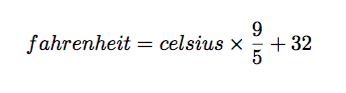 R code chunks
```{r}
# some code
```

When you render the report, R will execute the code 

If the code returns any results, R will add them to your report
Customize R code chunks
Optional arguments after the r inside ```{r}

```{r warning = FALSE, echo = FALSE, eval = FALSE, results = ‘hide‘}
# some code
```
If warning = FALSE, R Markdown will not display the warning generated by the chunk

If echo = FALSE, R Markdown will not display the code in the final document (but it will still run the code and display its results unless told otherwise)

If eval = FALSE, R Markdown will not run the code or include its results, (but it will still display the code unless told otherwise)

If results = 'hide', R Markdown will not display the results of the code (but it will still run the code and display the code itself unless told otherwise)
Reusing code chunks
```{r simple_sum, results = 'hide'}
2 + 2
```

```{r ref.label='simple_sum', echo = FALSE}
```
References
https://www.rstudio.com/wp-content/uploads/2015/03/rmarkdown-reference.pdf

https://www.datacamp.com/courses/reporting-with-r-markdown